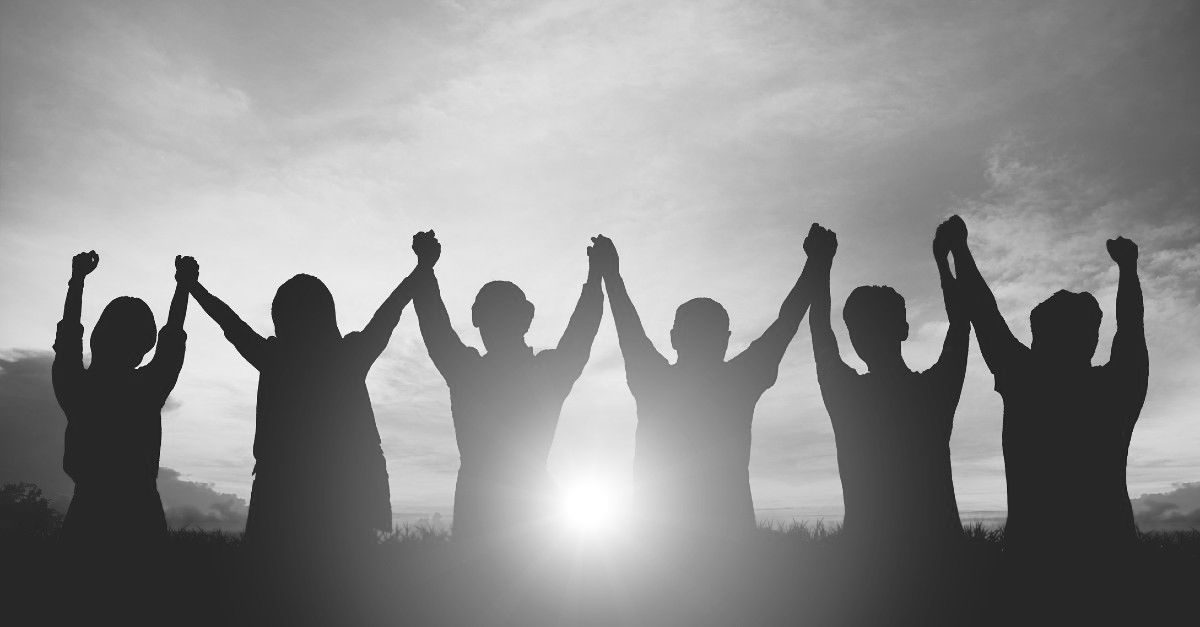 UNITY
BODY
of the
Ephesians 4
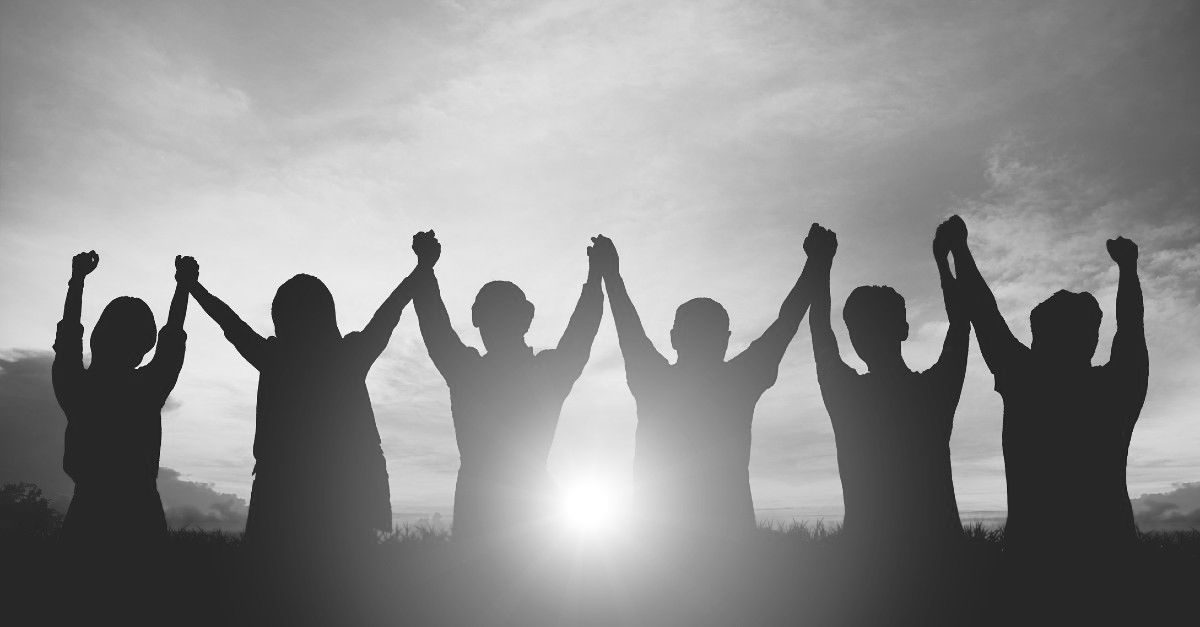 Ephesians 4
v 3 “being diligent to preserve the unity of the Spirit in the bond of peace”
We are united by God in Christ
v 13 “until we all attain to the unity of the faith”
We must continually strive to be one
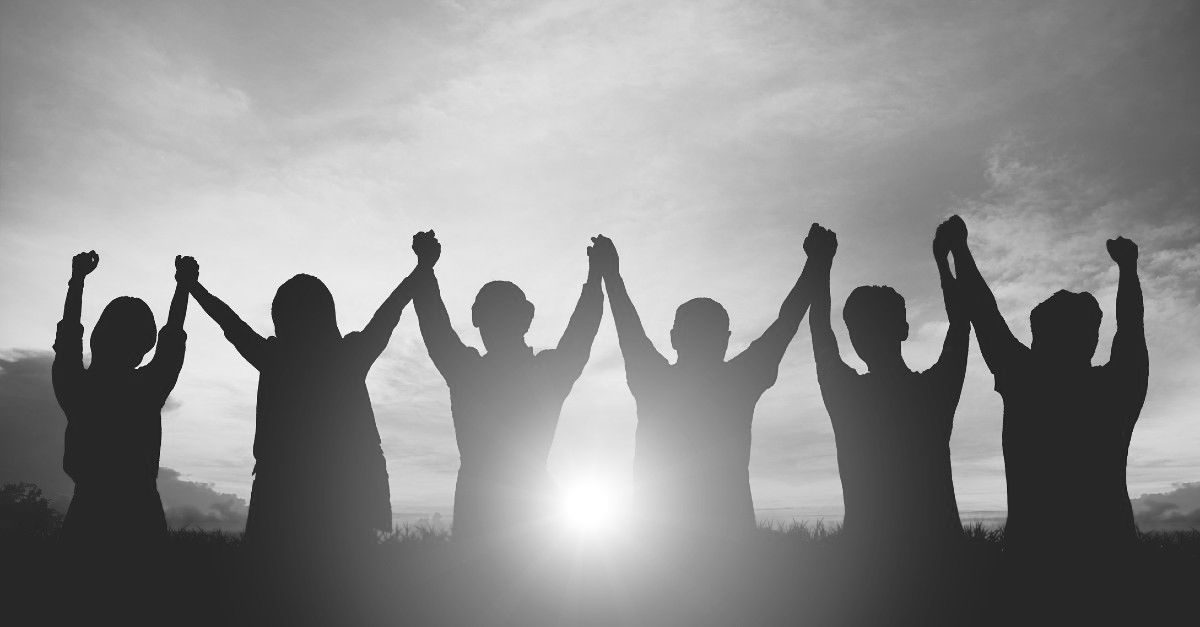 We are united in Christ, yet we must continually strive to be one.
Despite having the same identity, we must strive for unity
Despite role differences, we must strive for unity
Despite the past, we must strive for unity
Ephesians 4